PROJECT:1
REDESIGN OF MYMENSINGH CENTRAL RAILWAY STATION AREA AS A TRANSPORTATION HUB
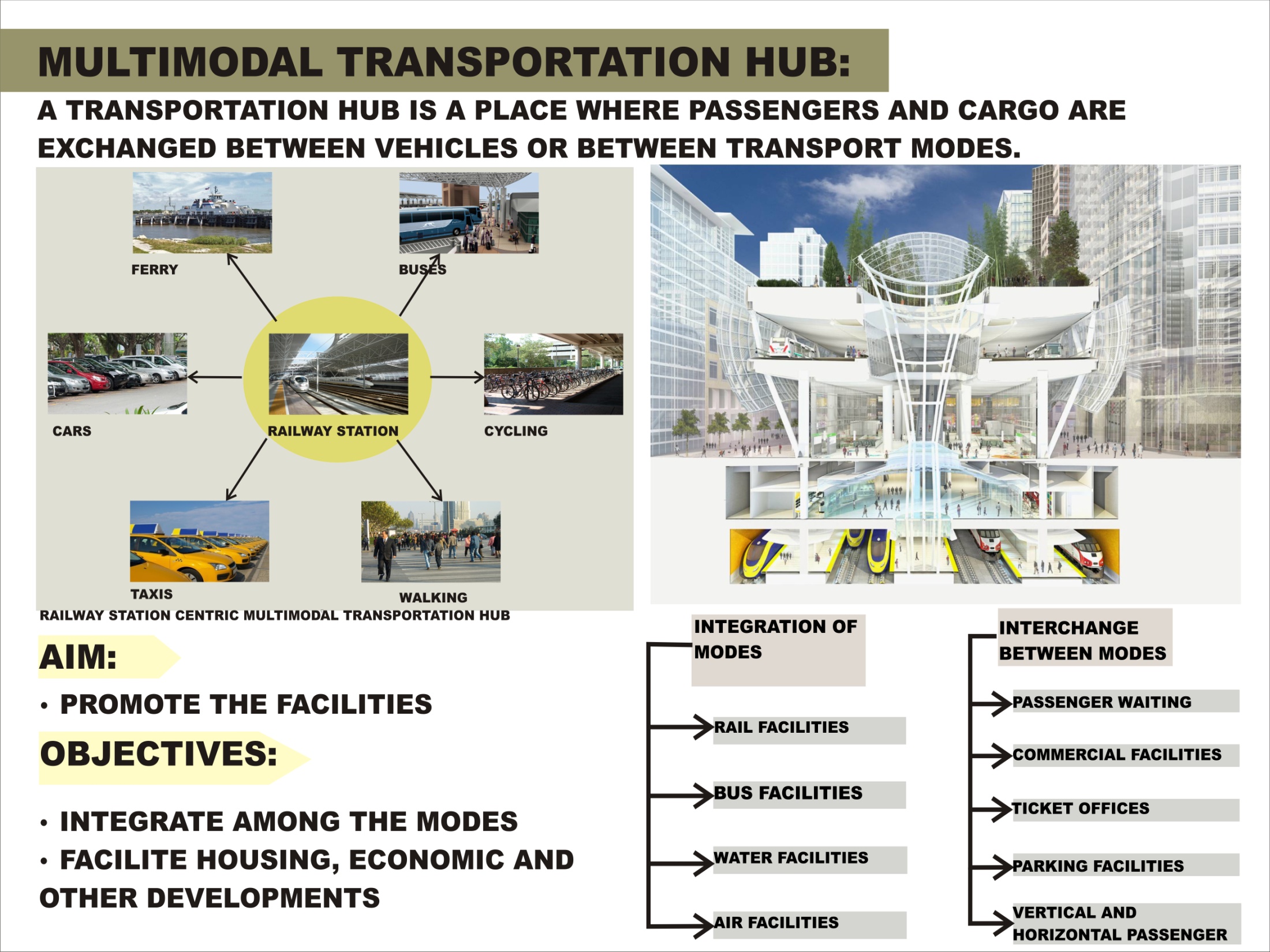 TRANSPORTATION HUB
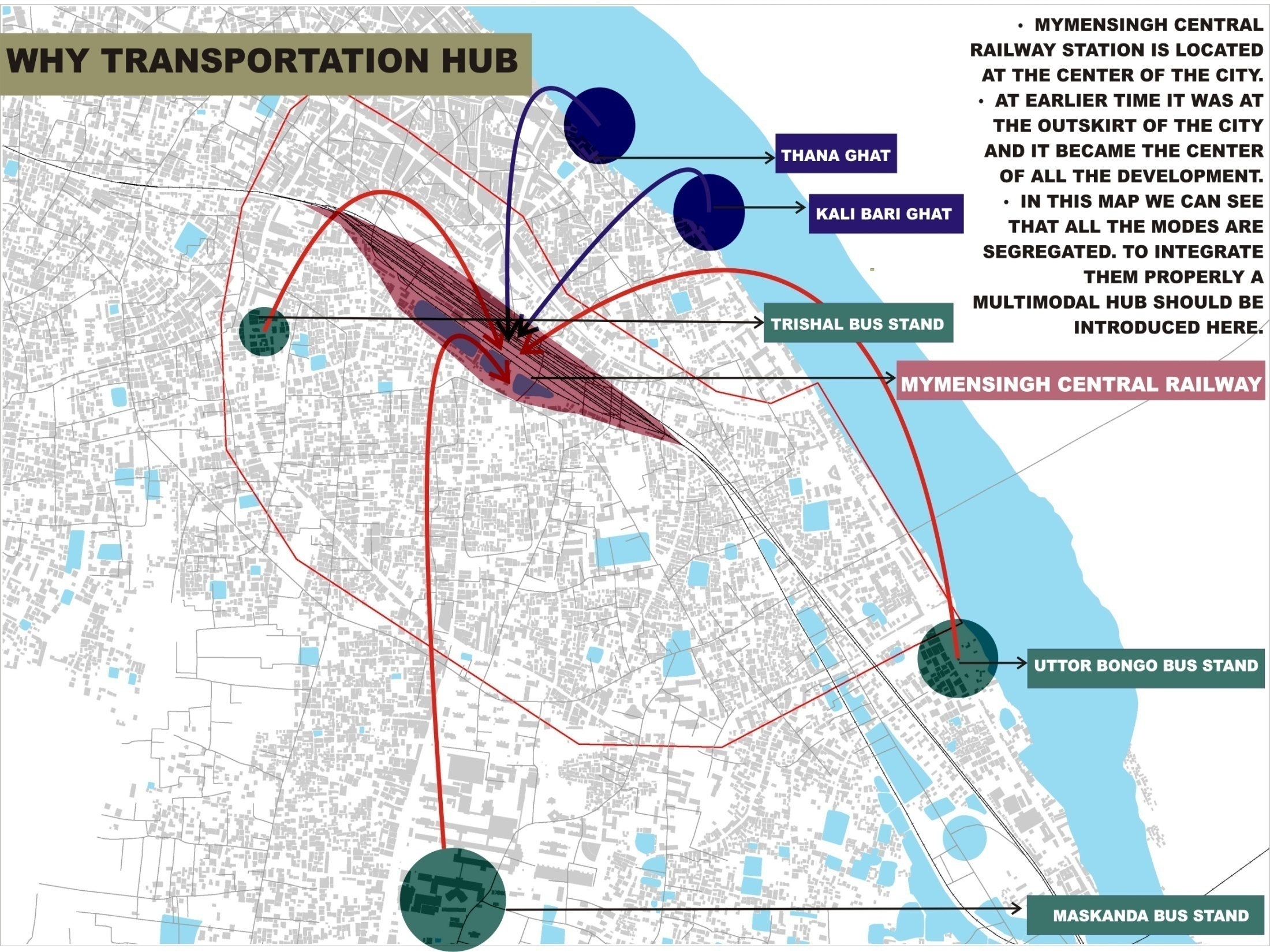 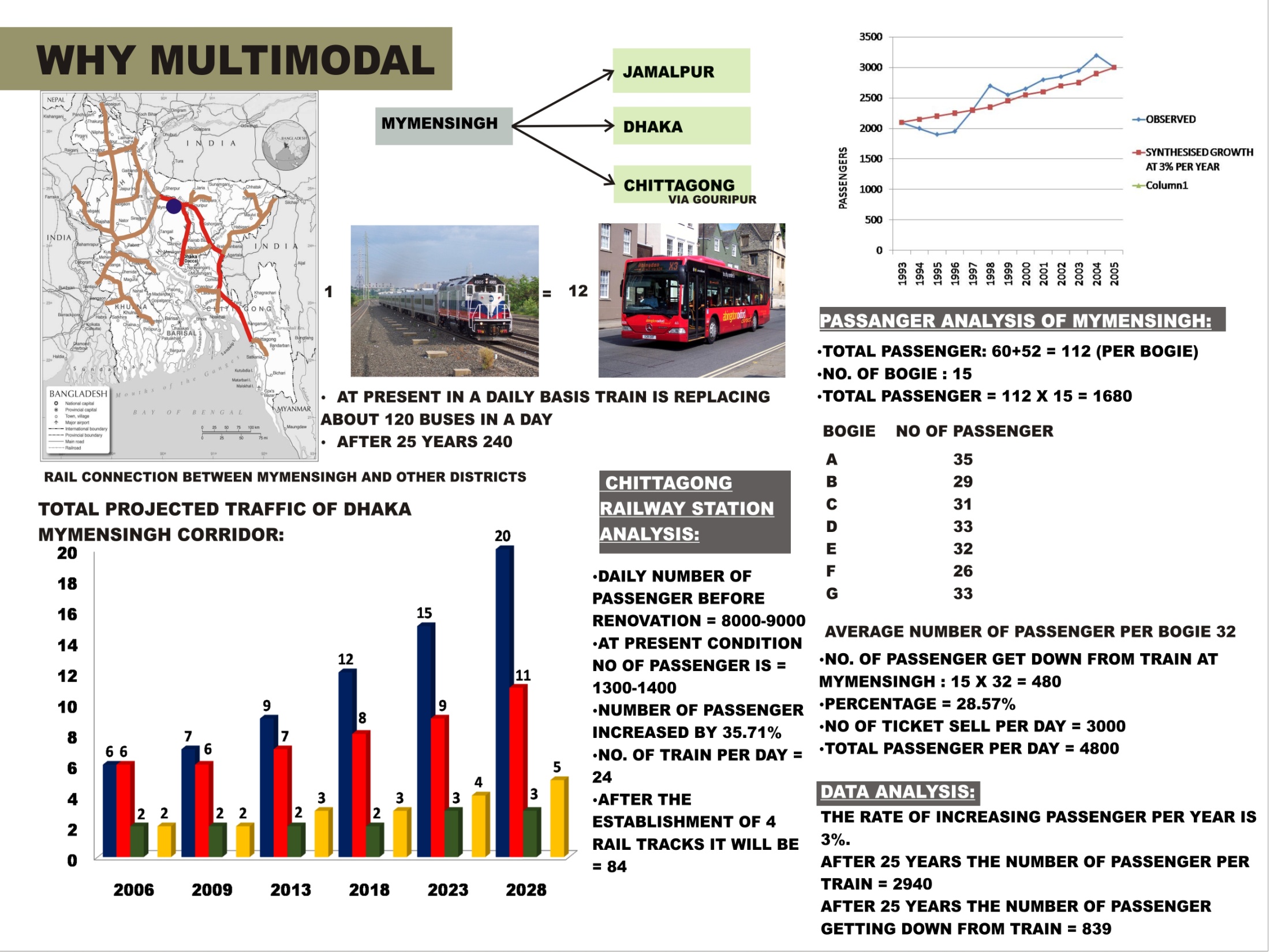 WHY TRANSPORTATION HUB
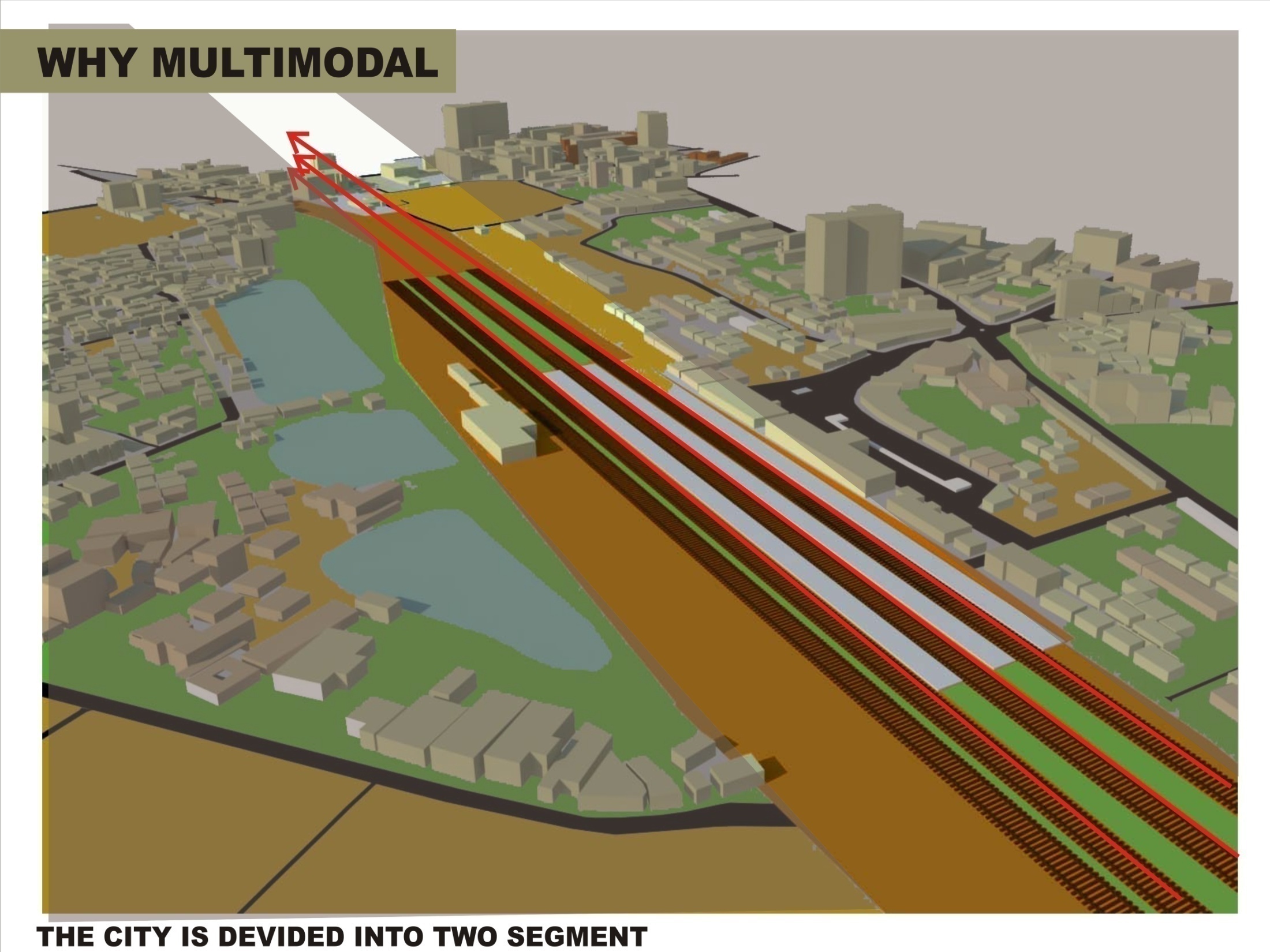 WHY TRANSPORTATION HUB
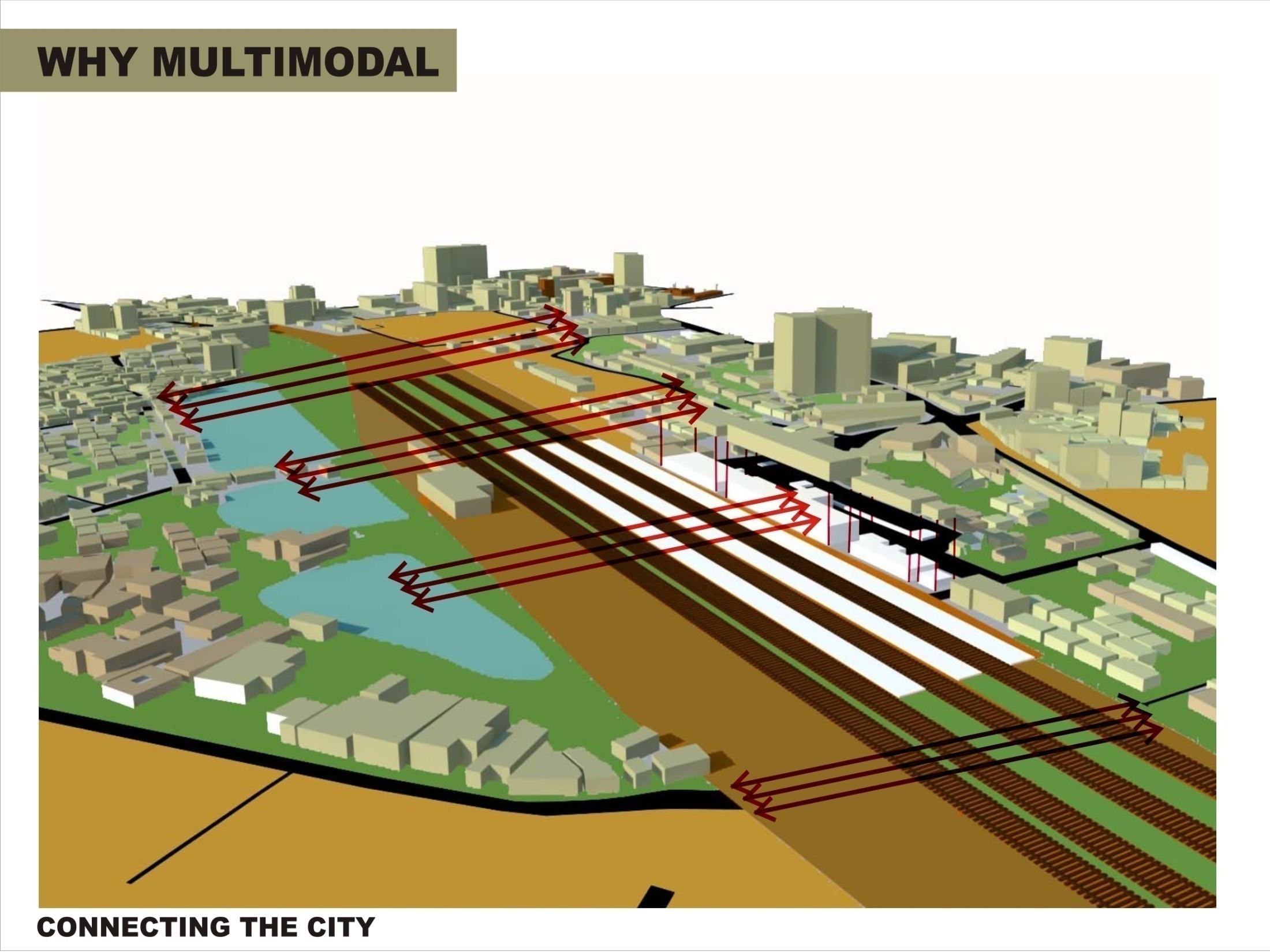 WHY TRANSPORTATION HUB
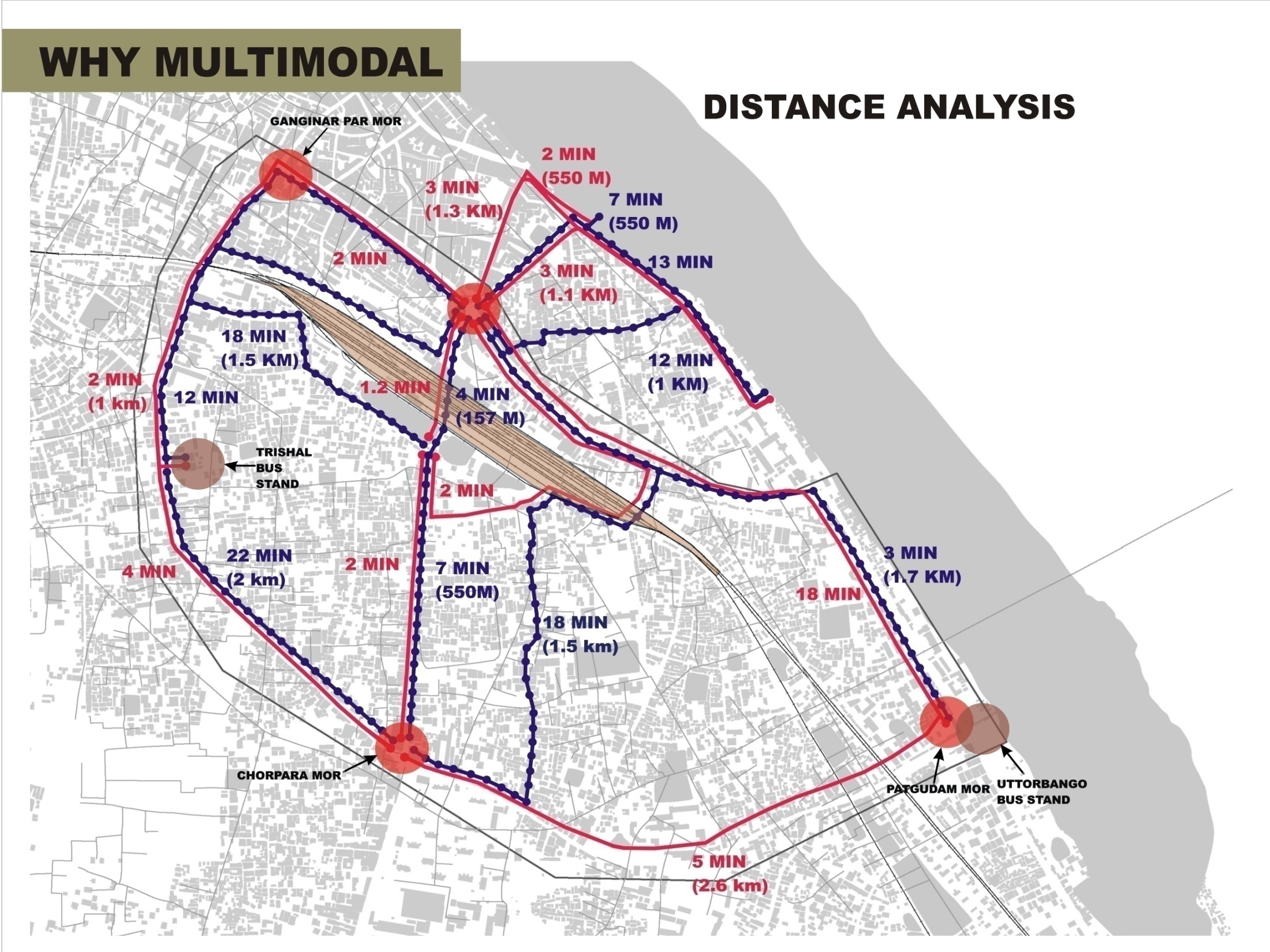 WHY TRANSPORTATION HUB
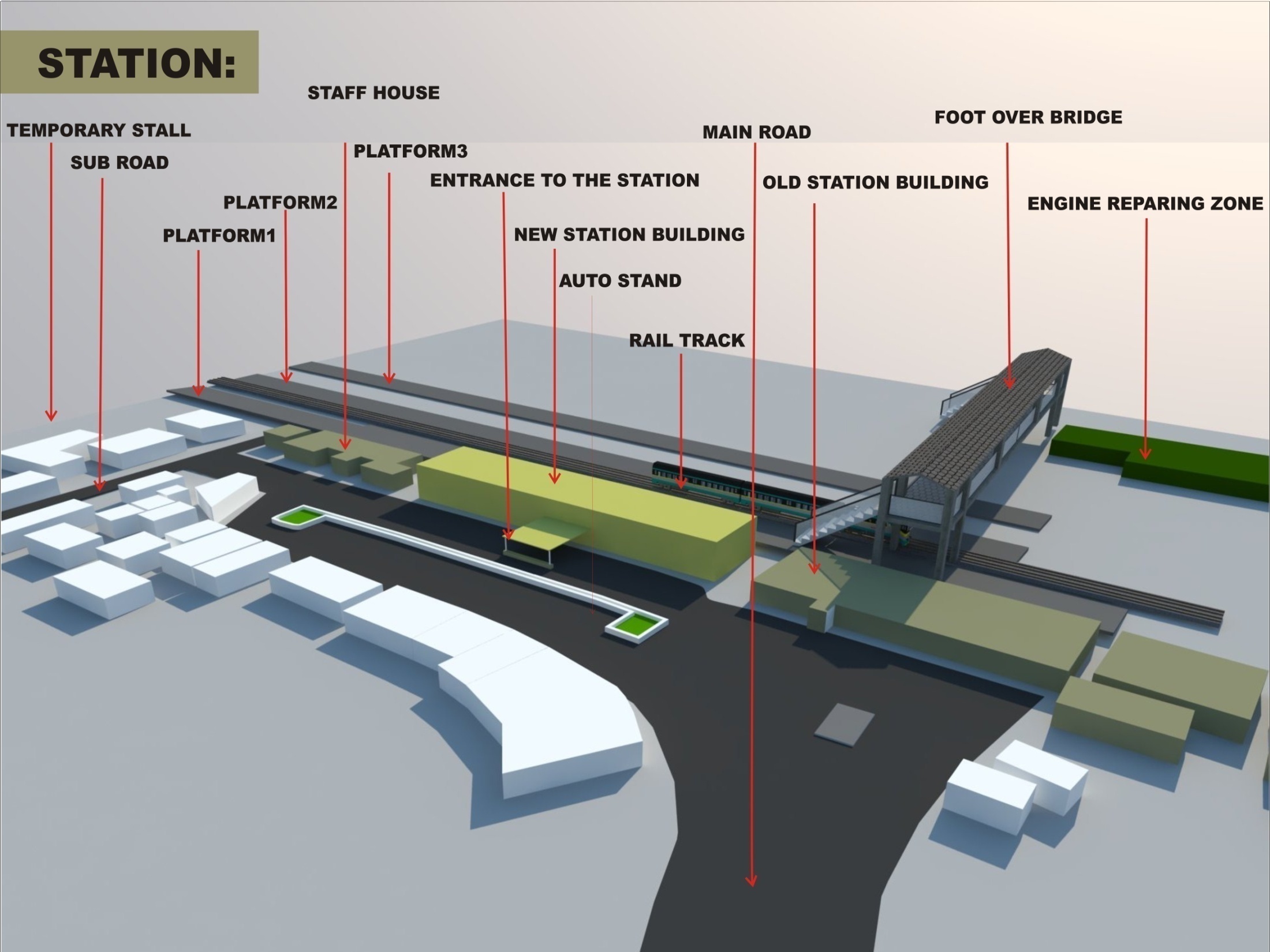 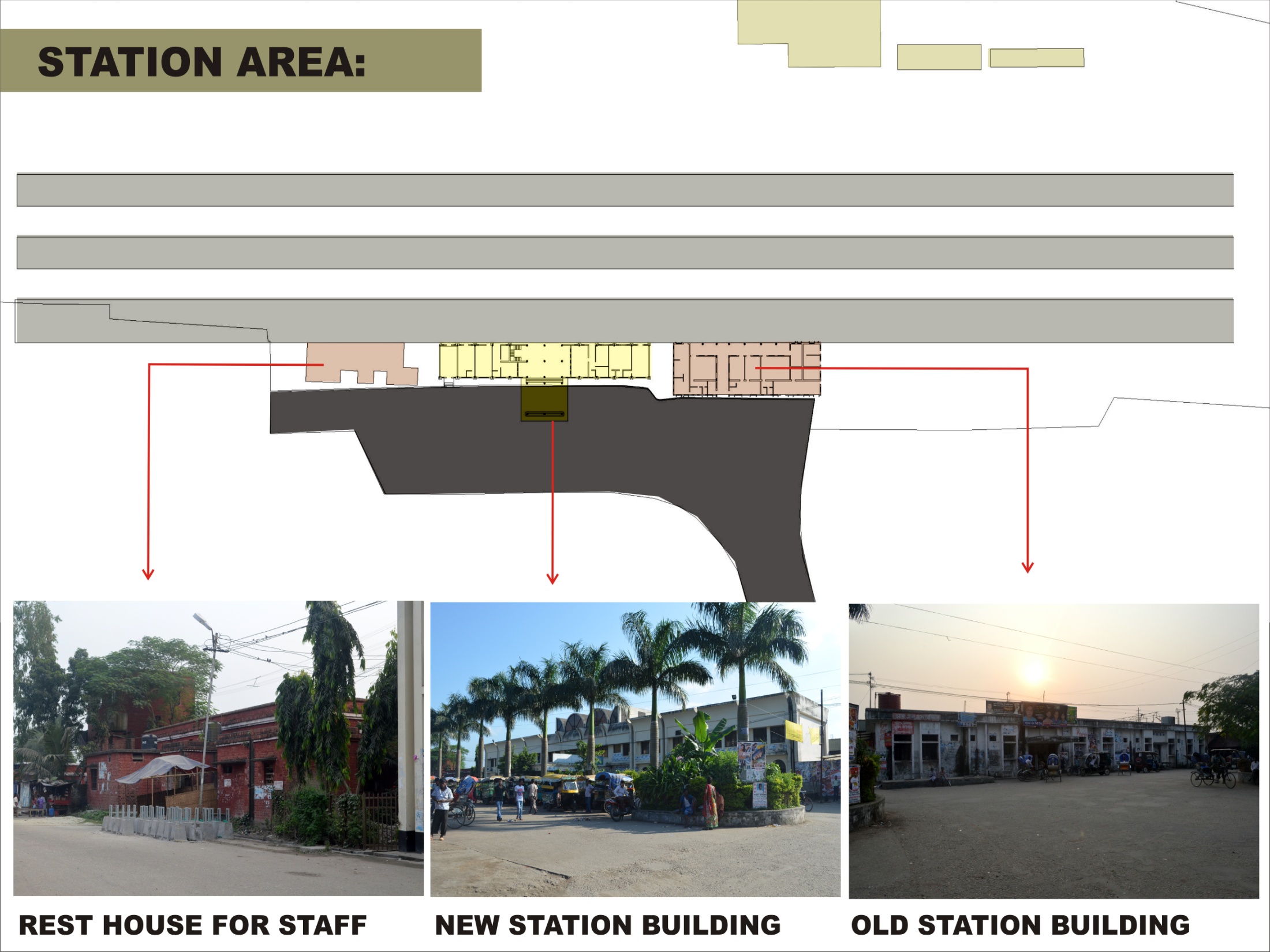 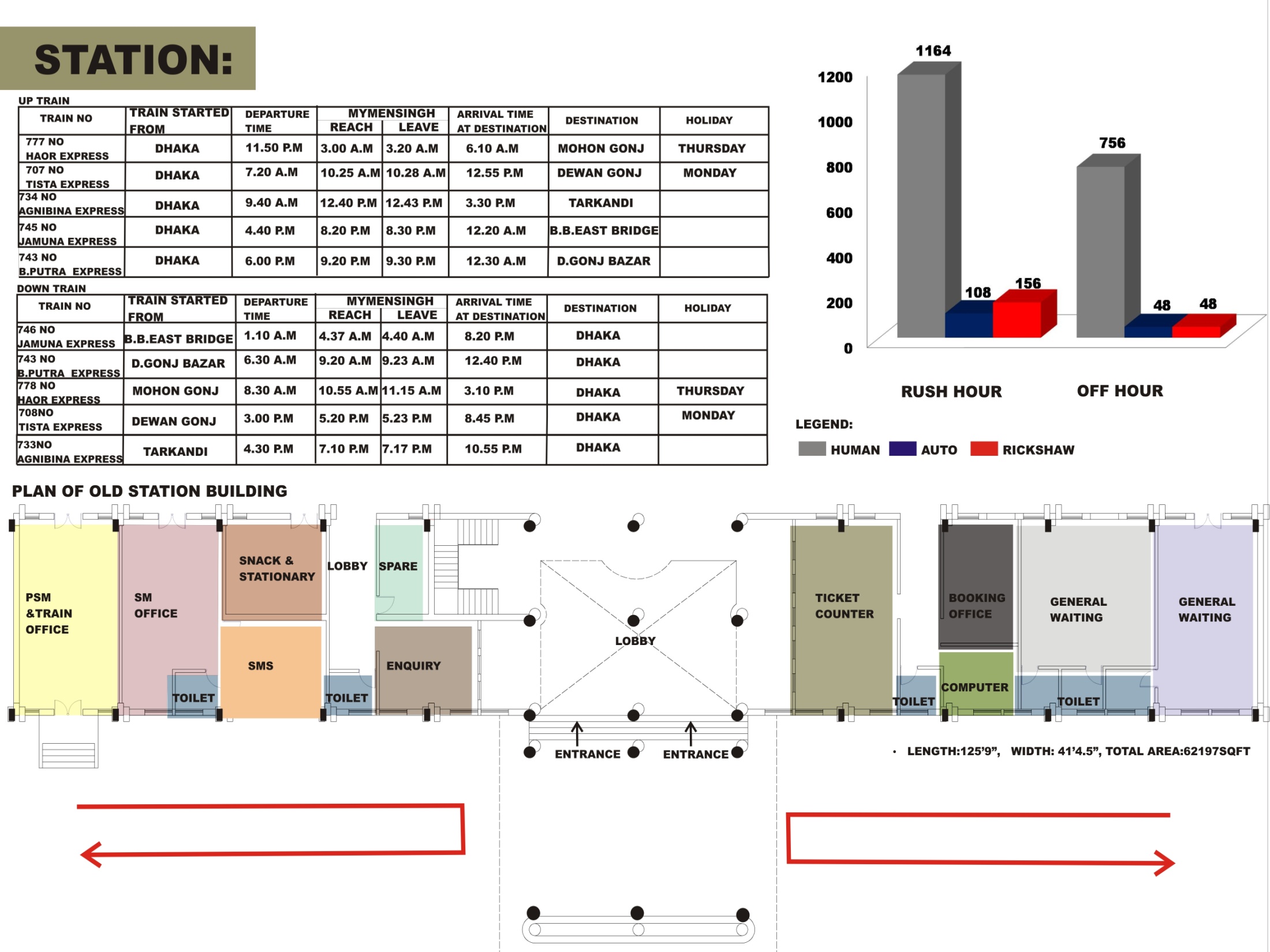 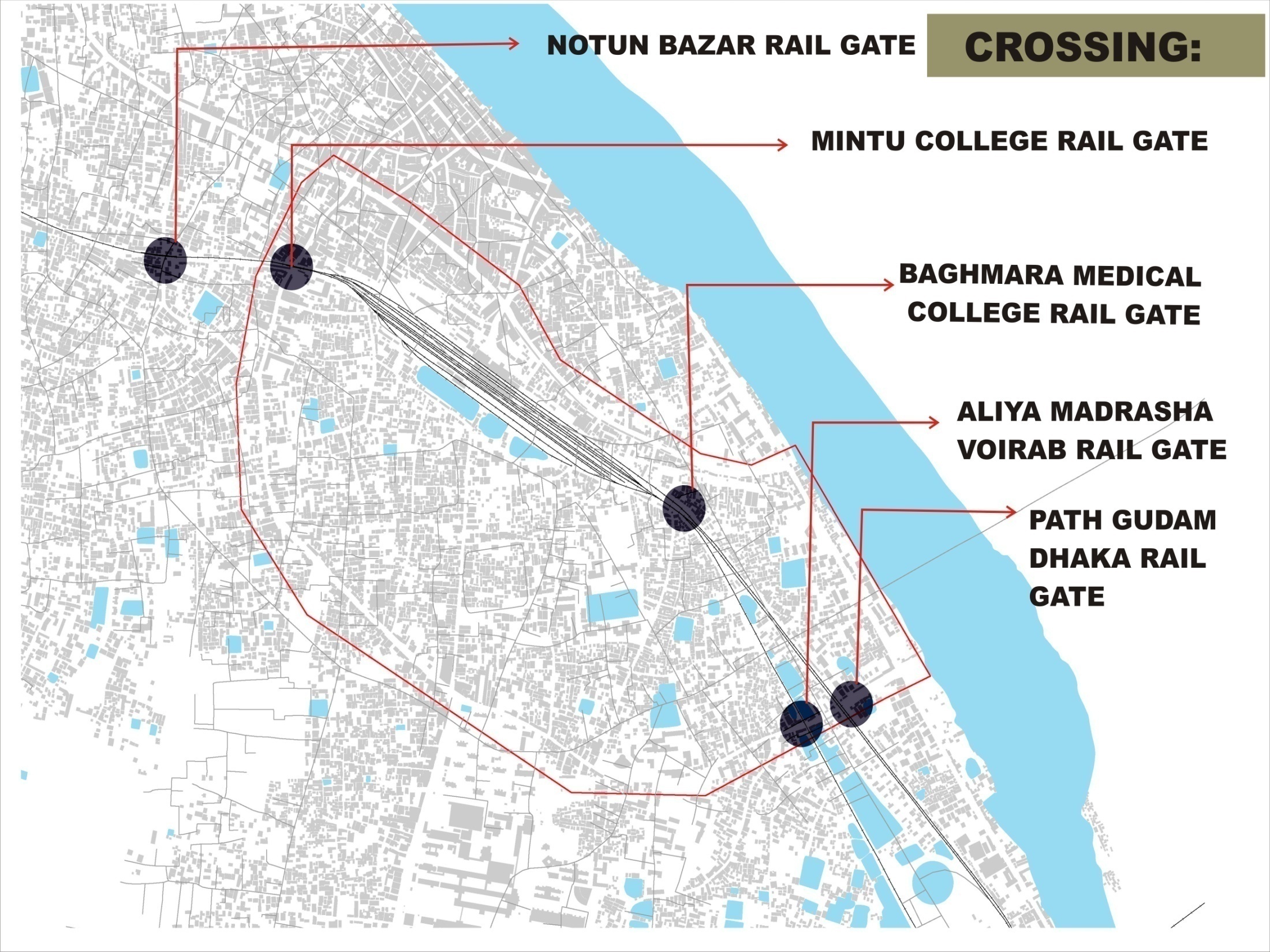 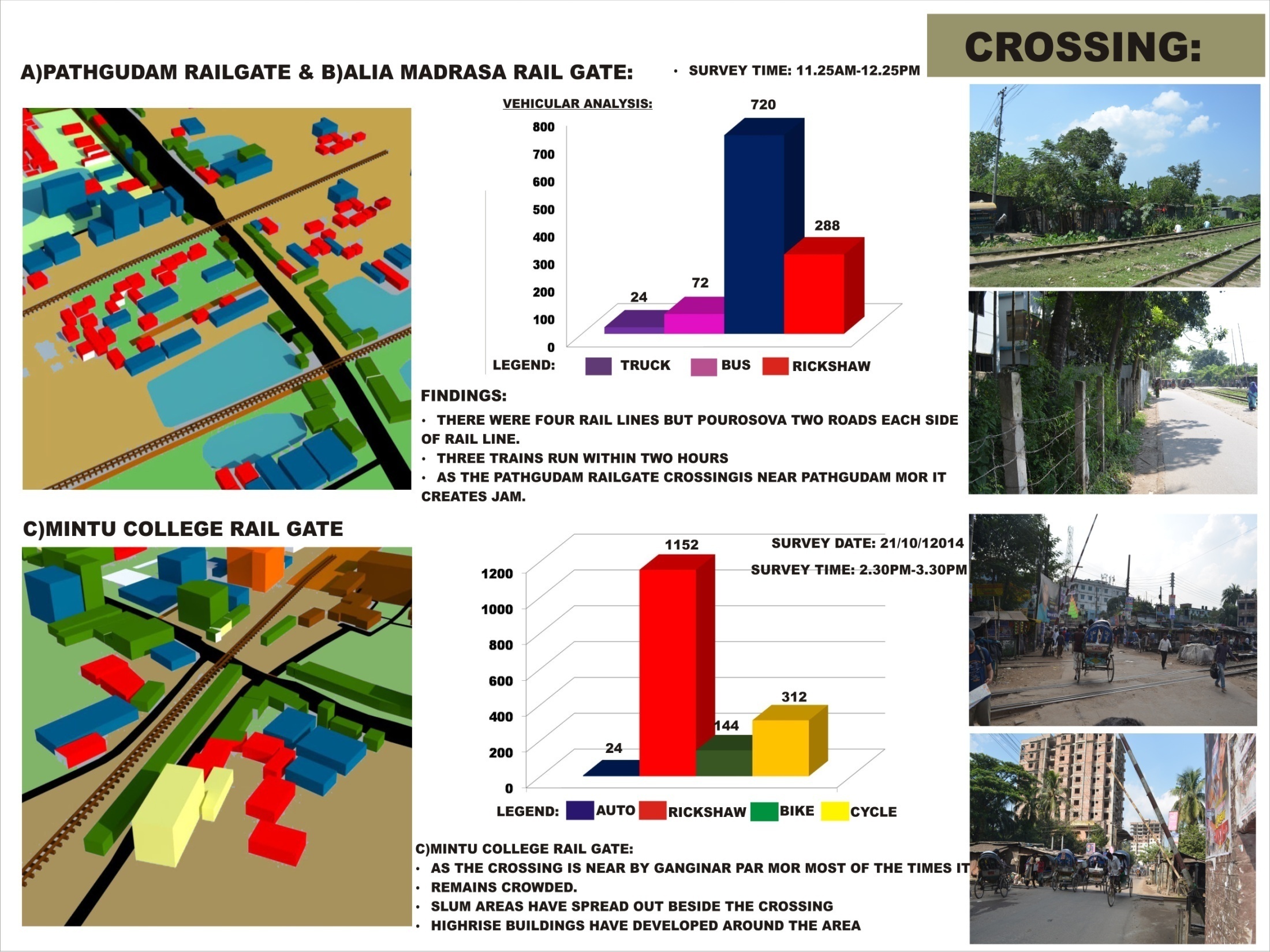 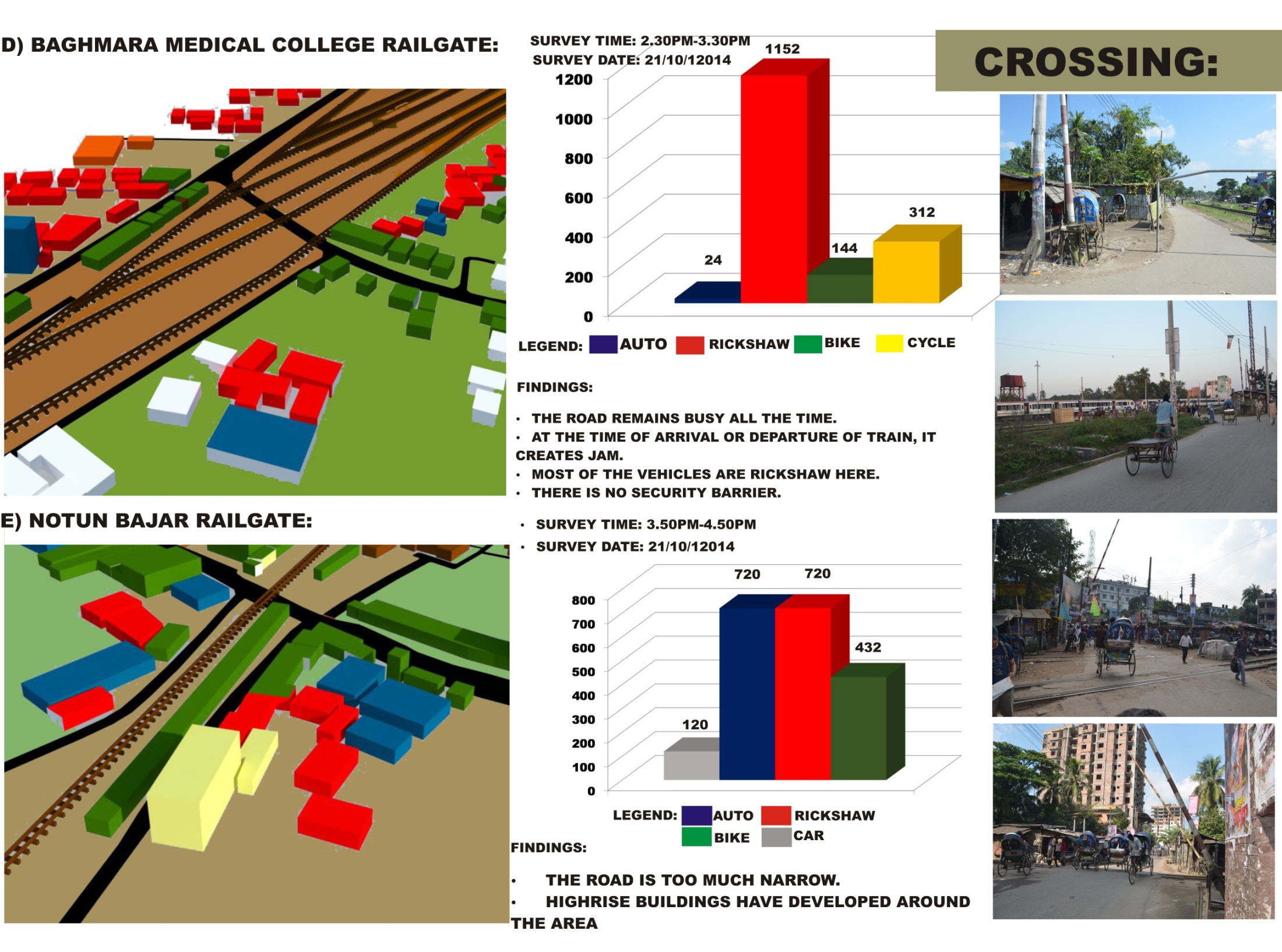 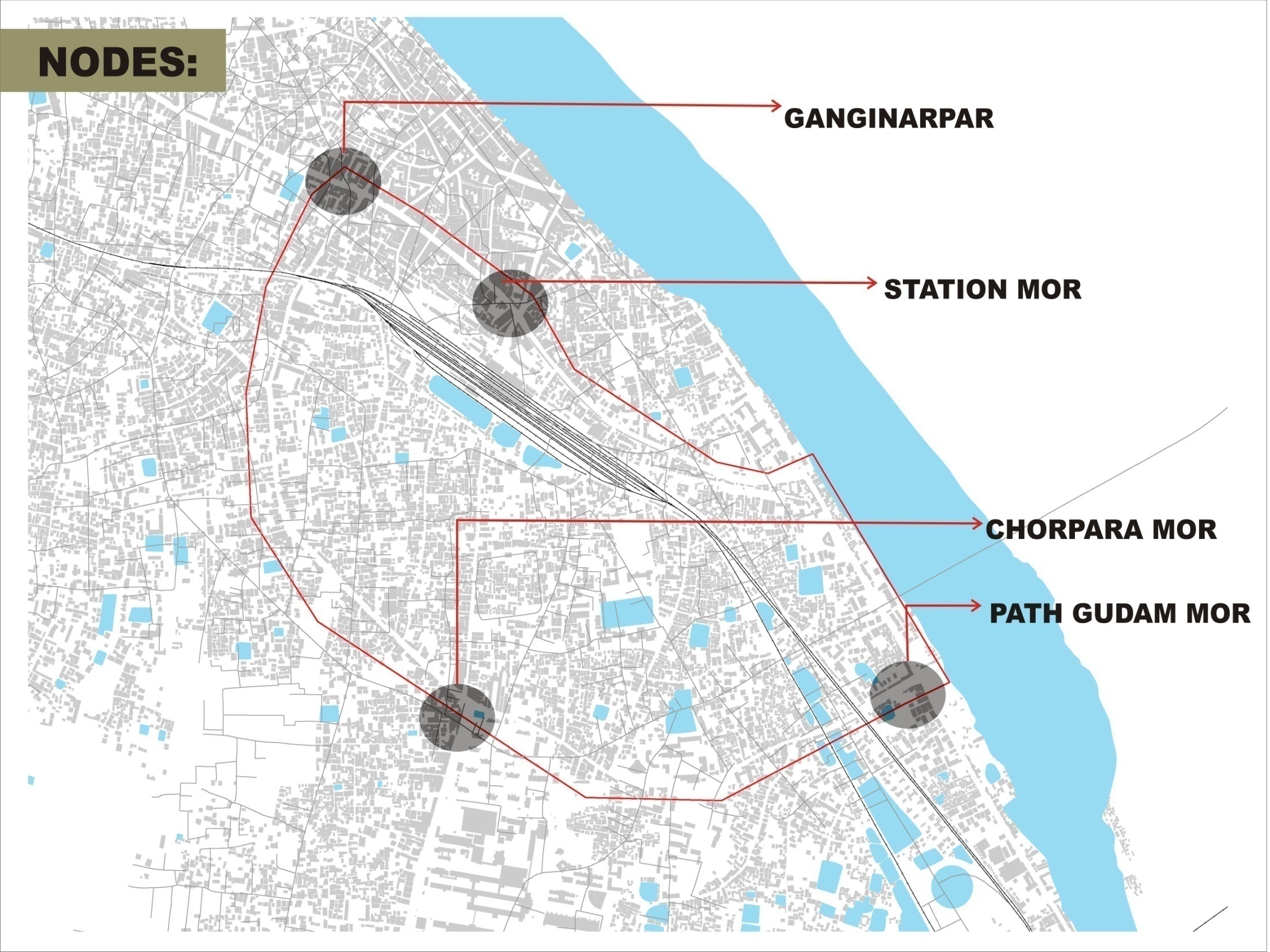 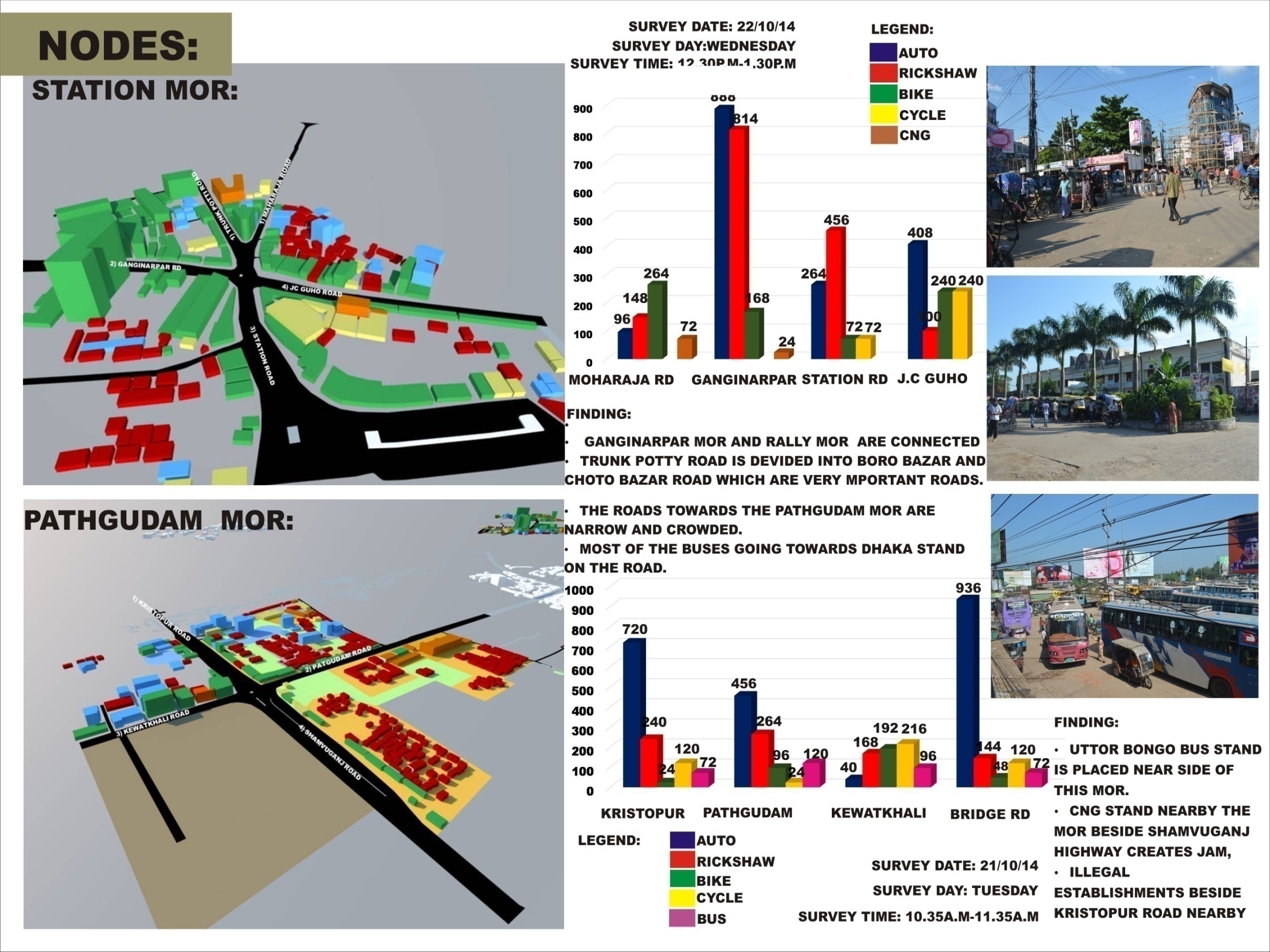 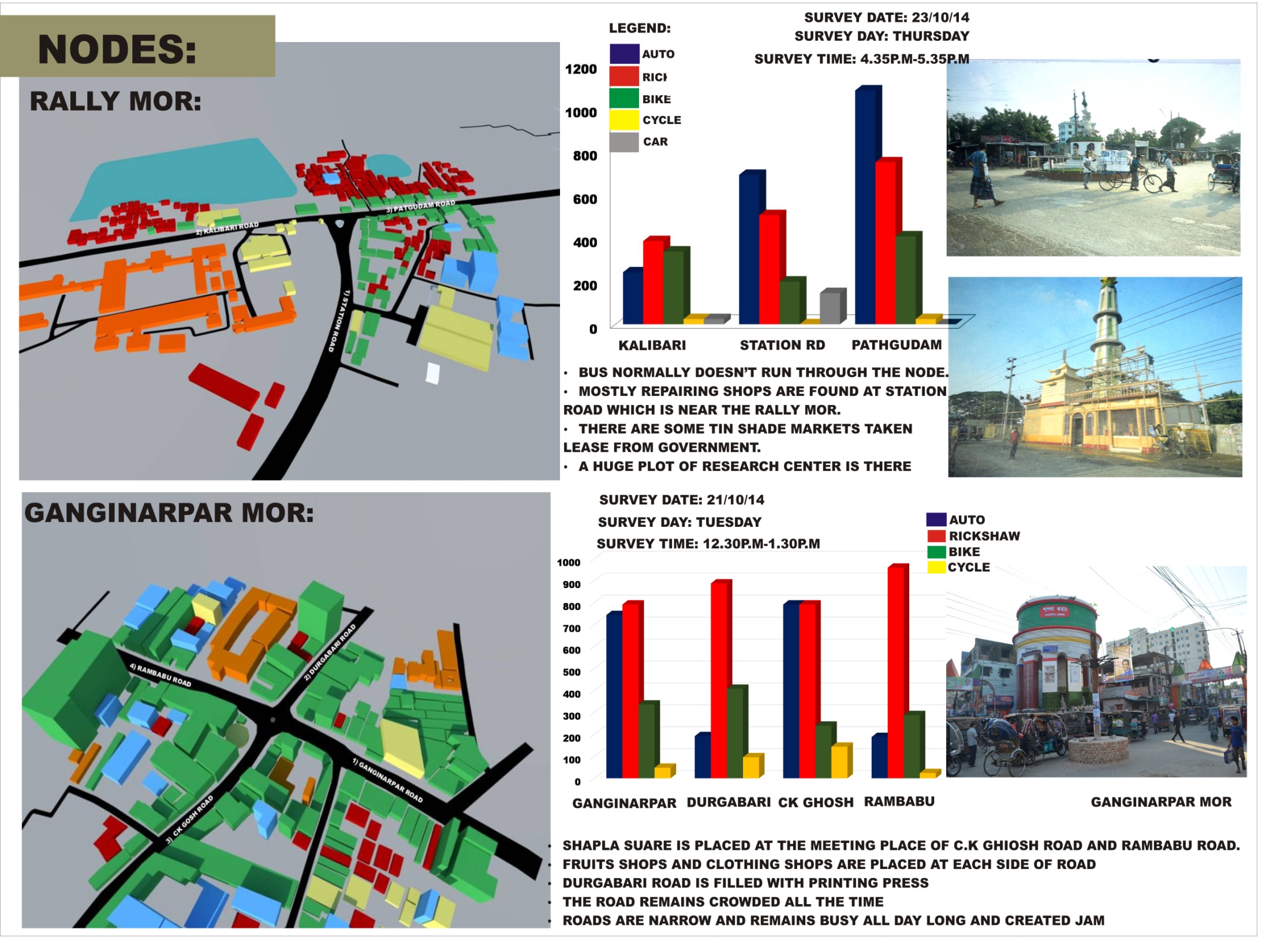 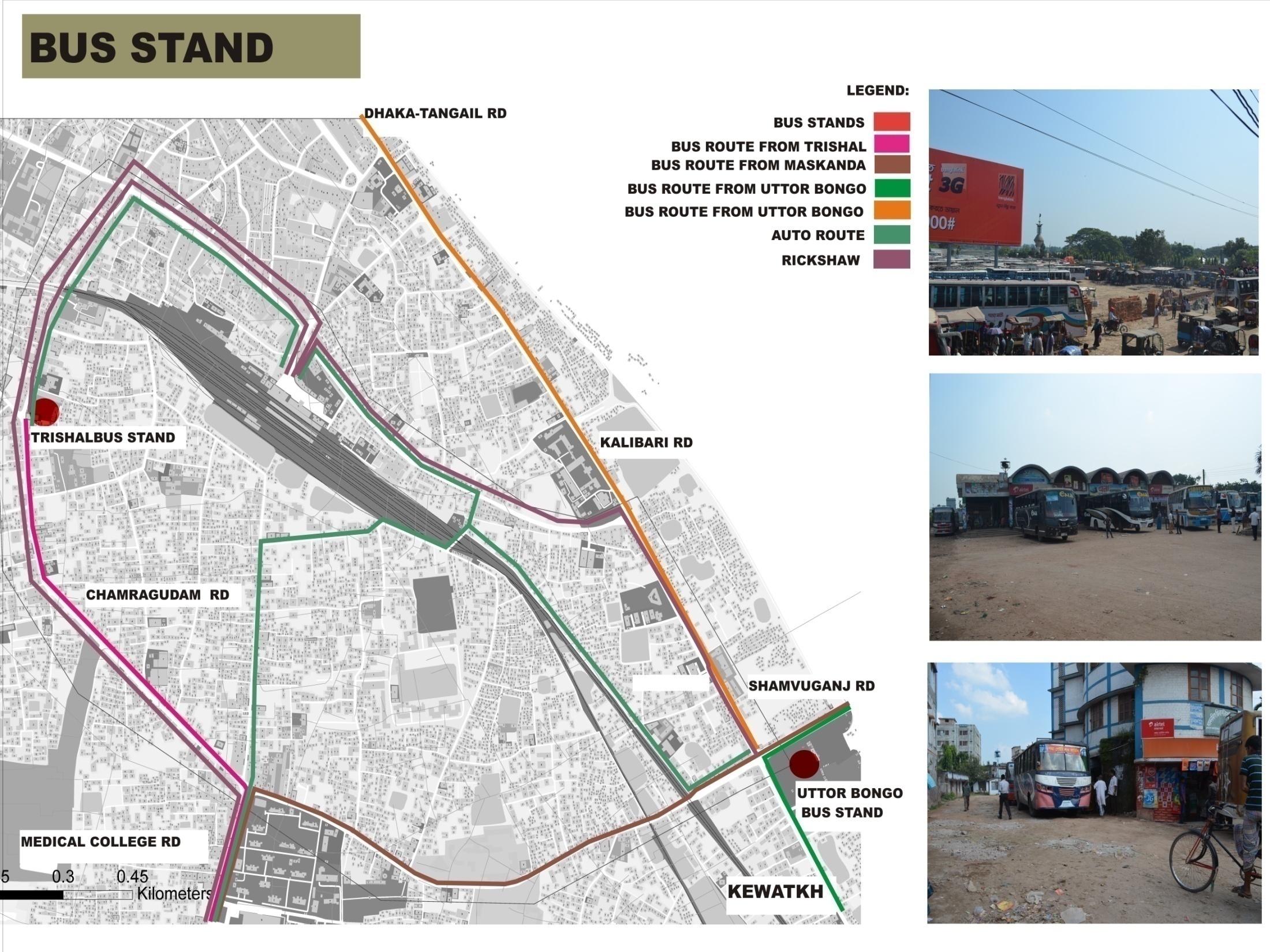 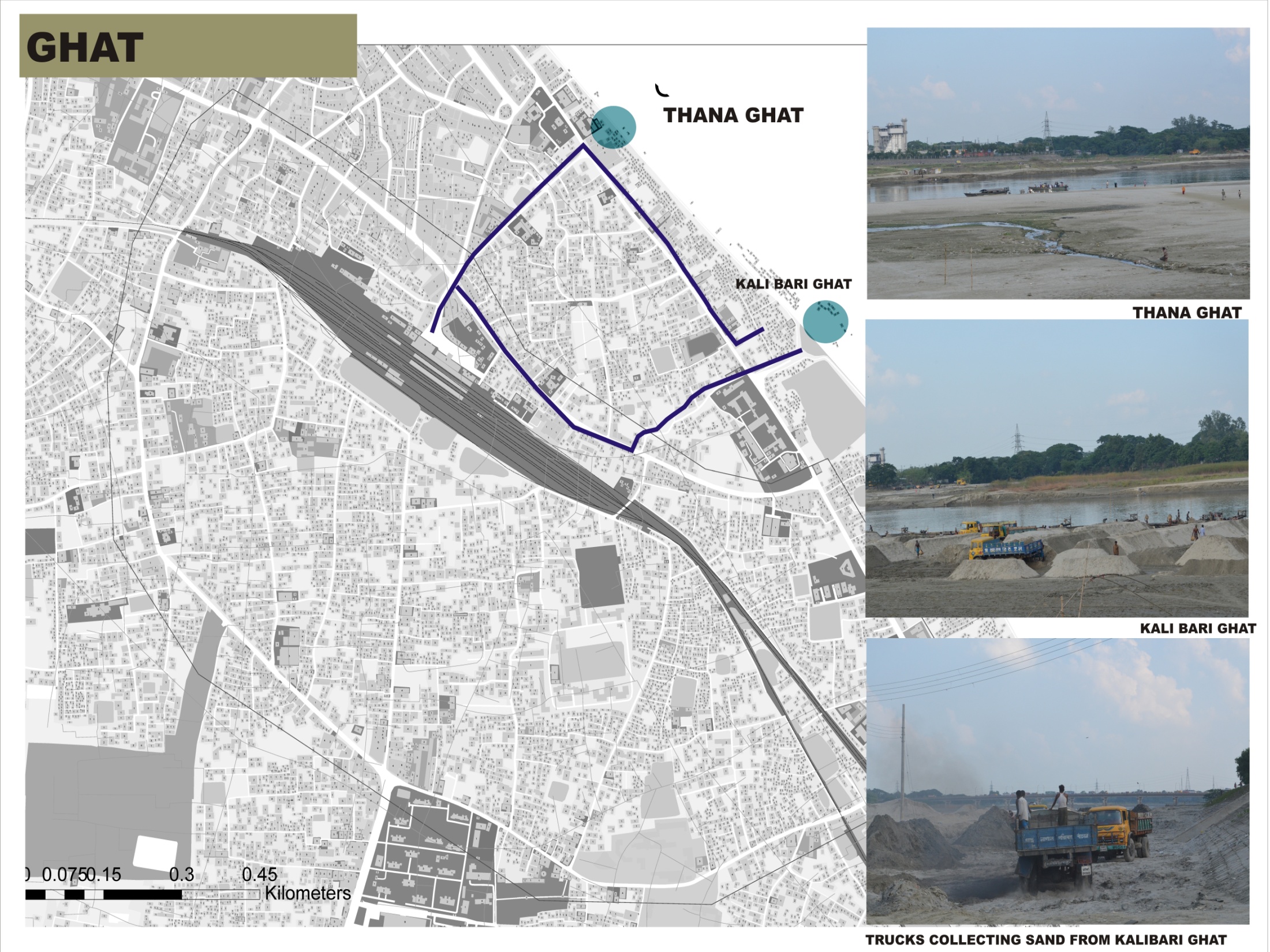 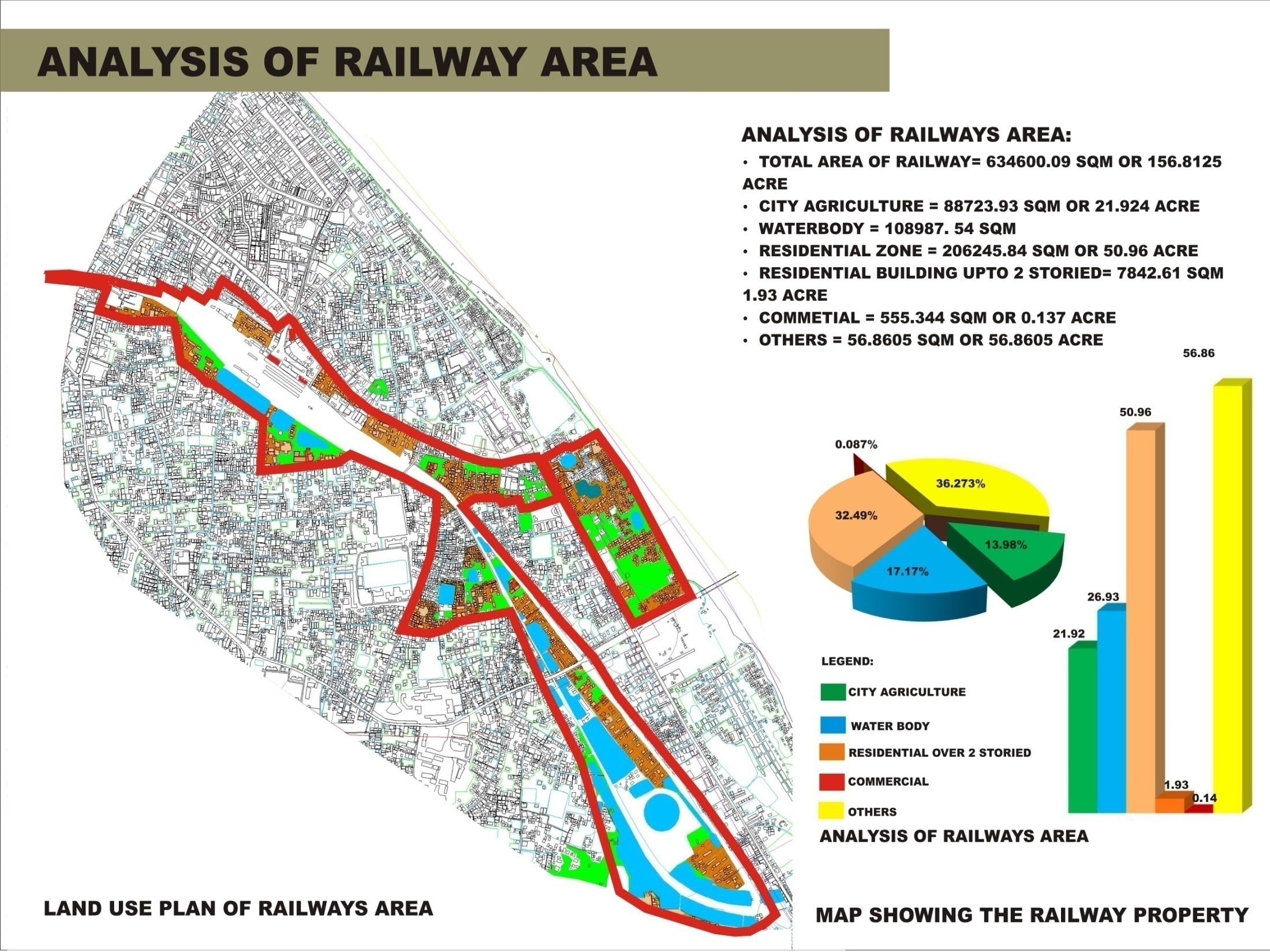 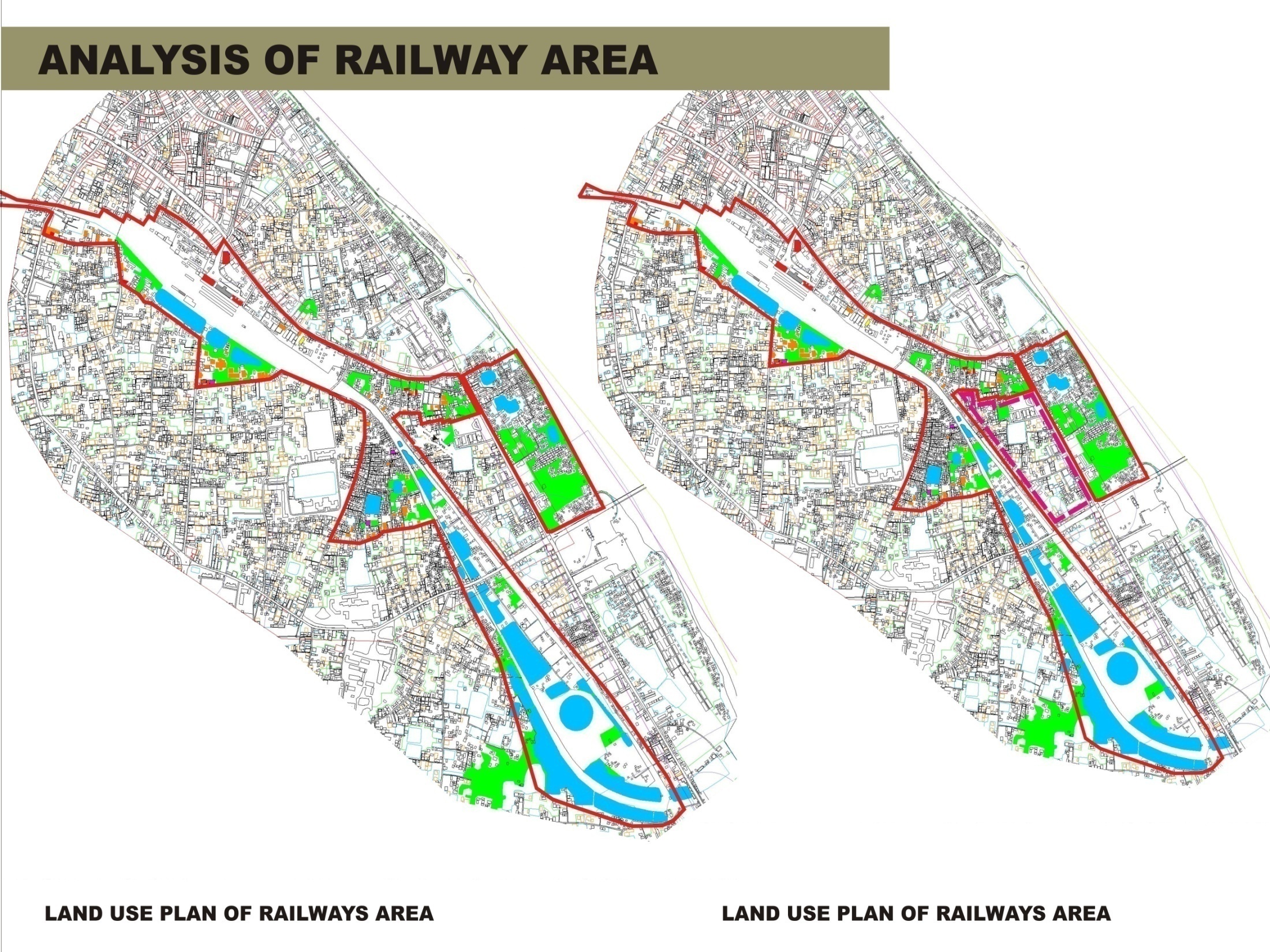 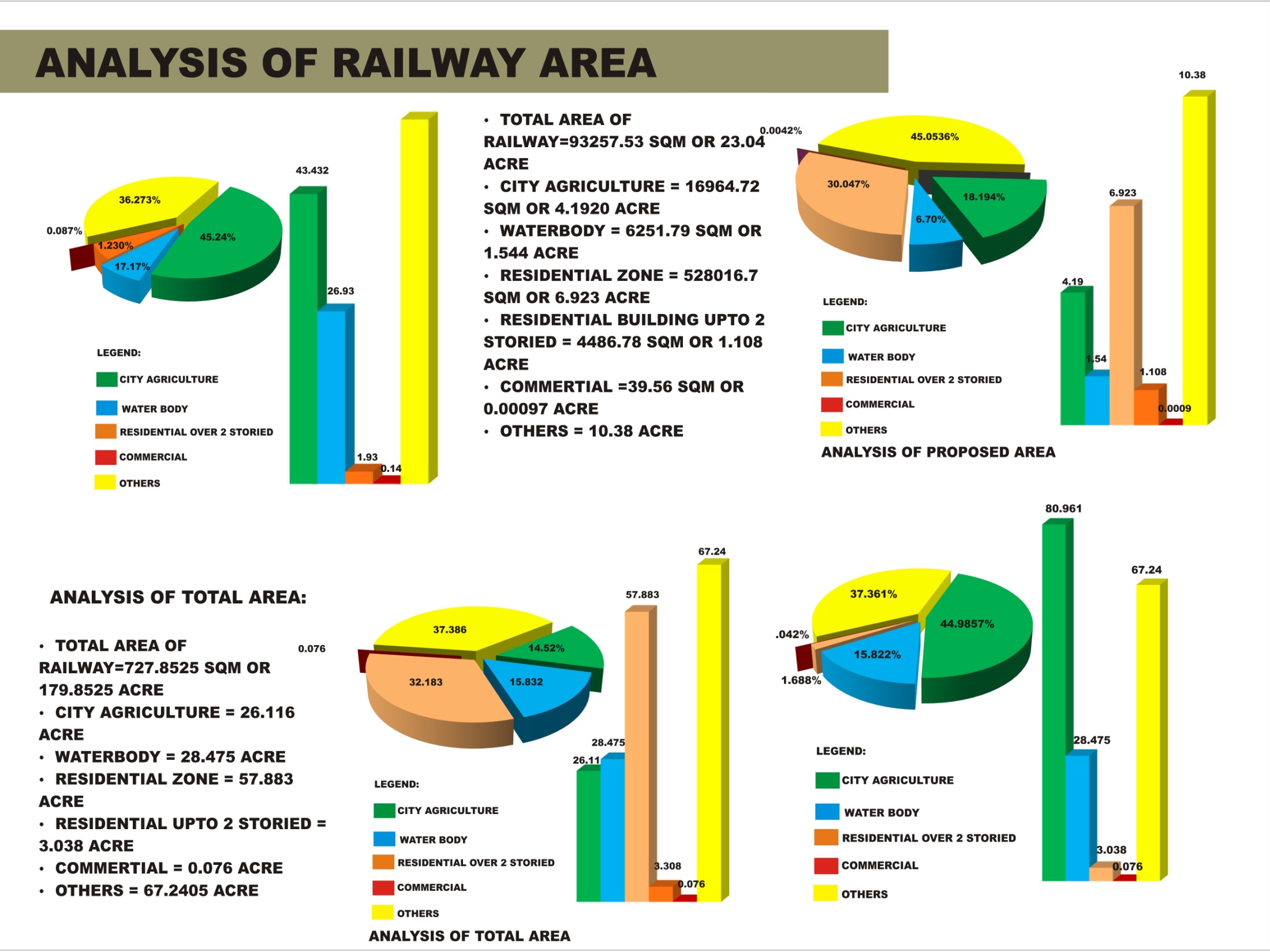 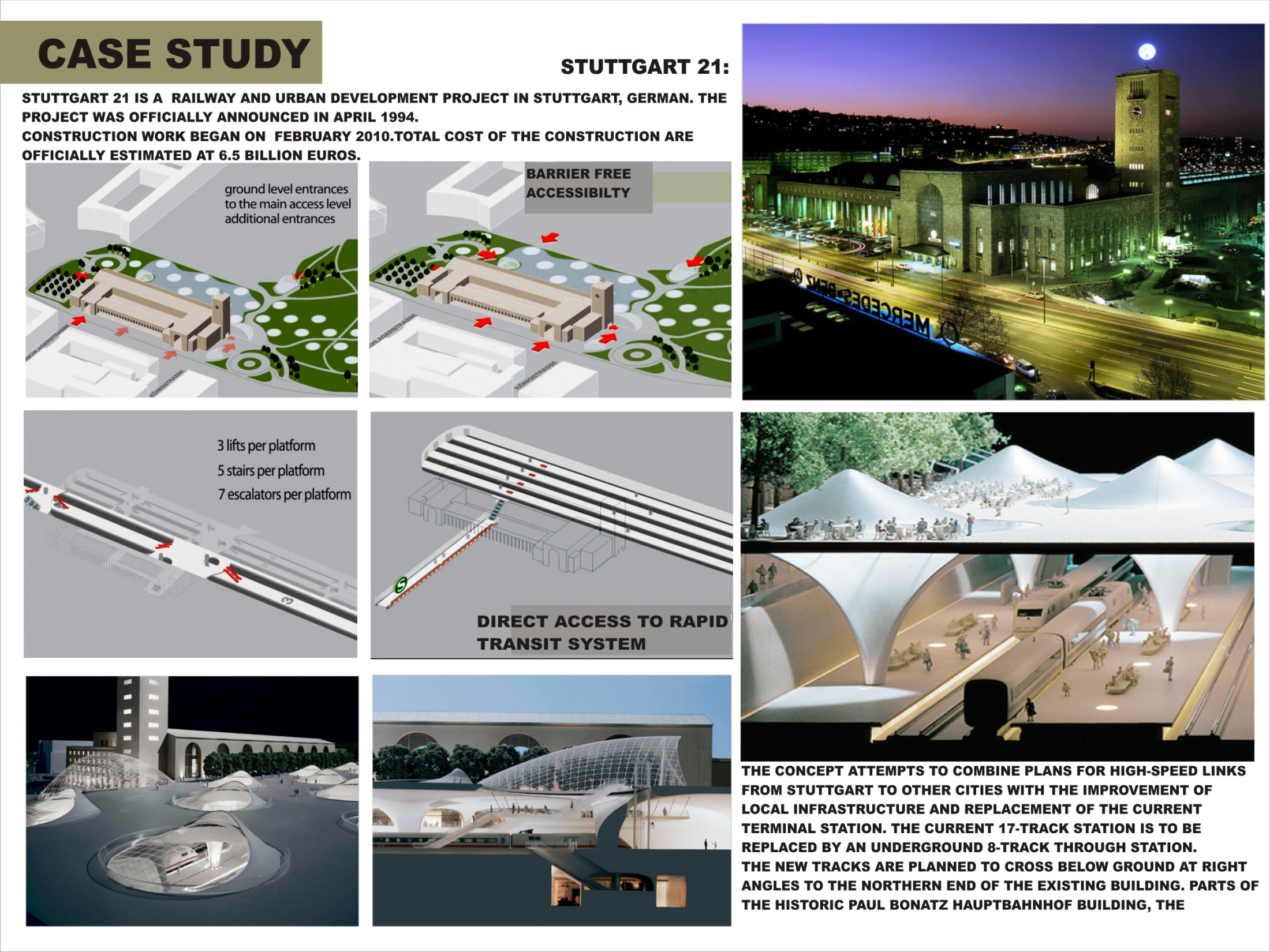 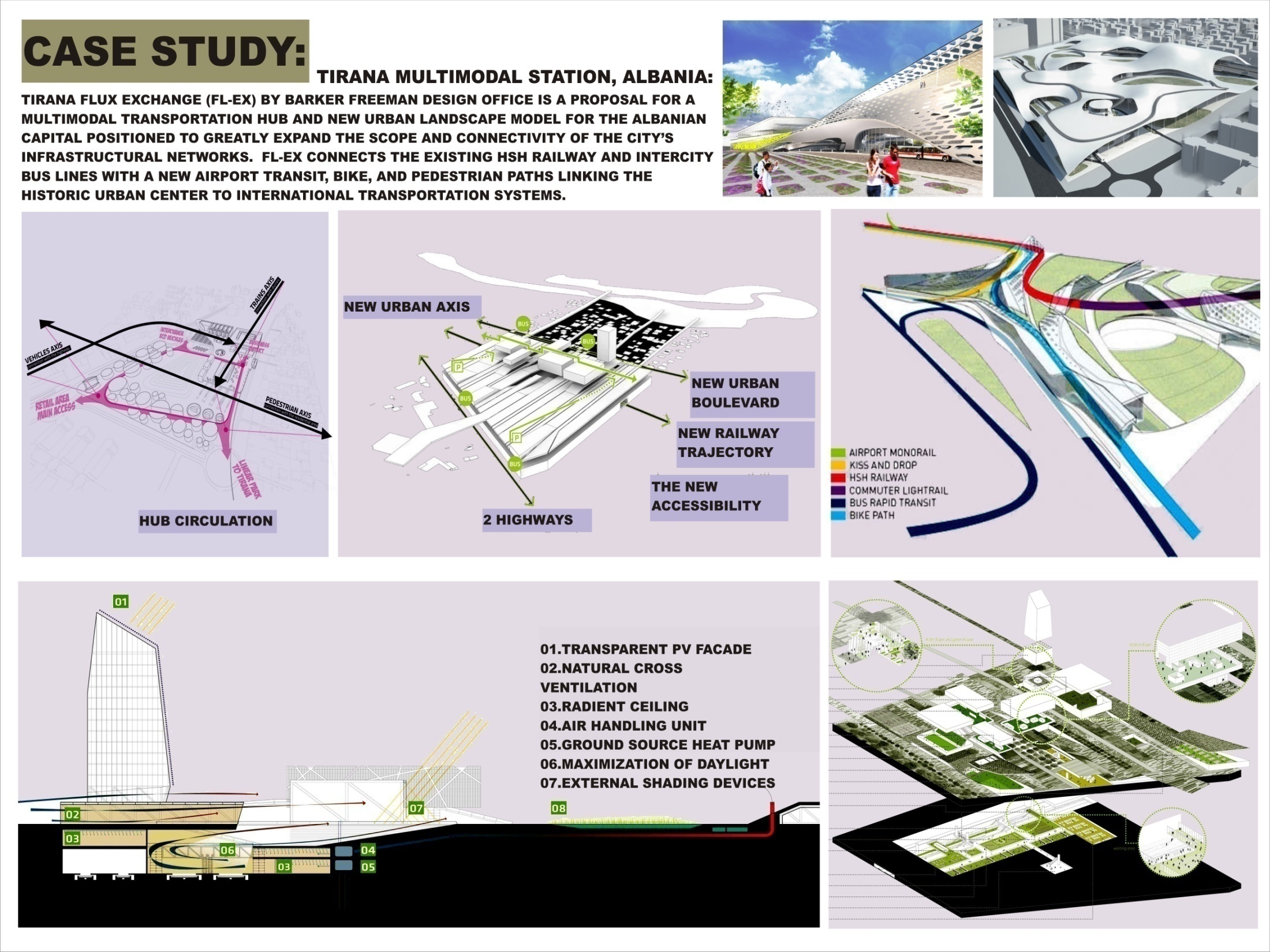 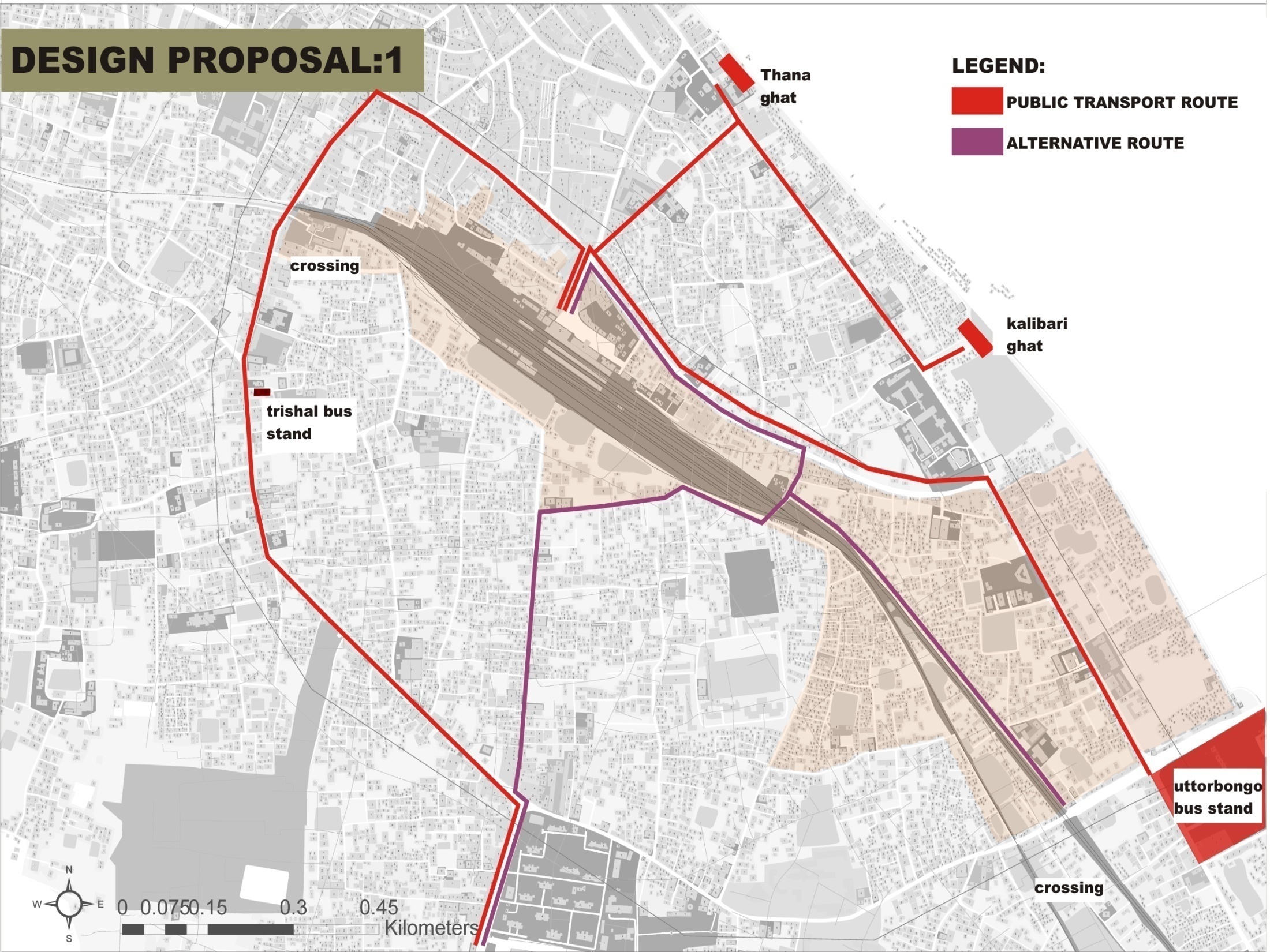 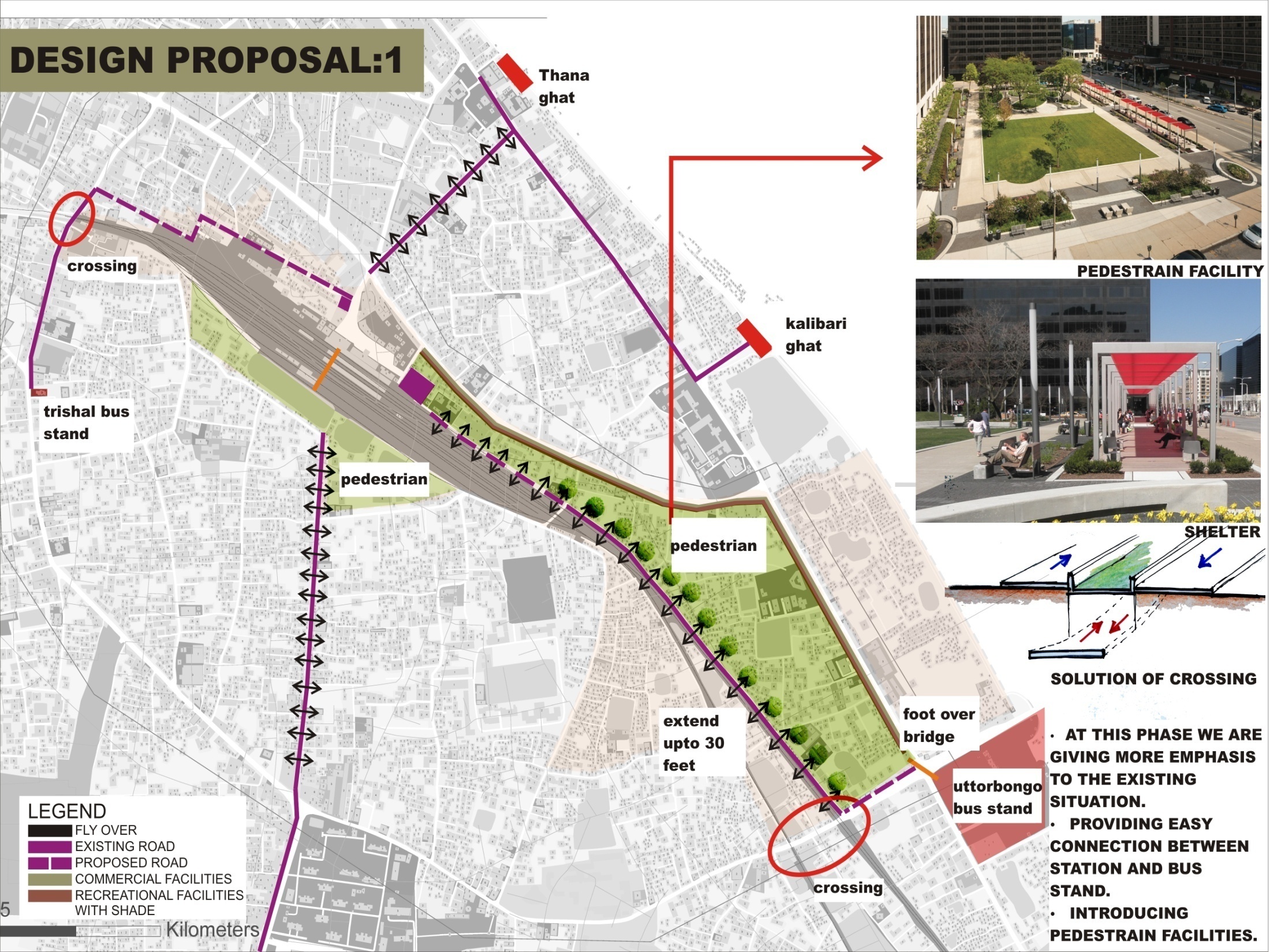 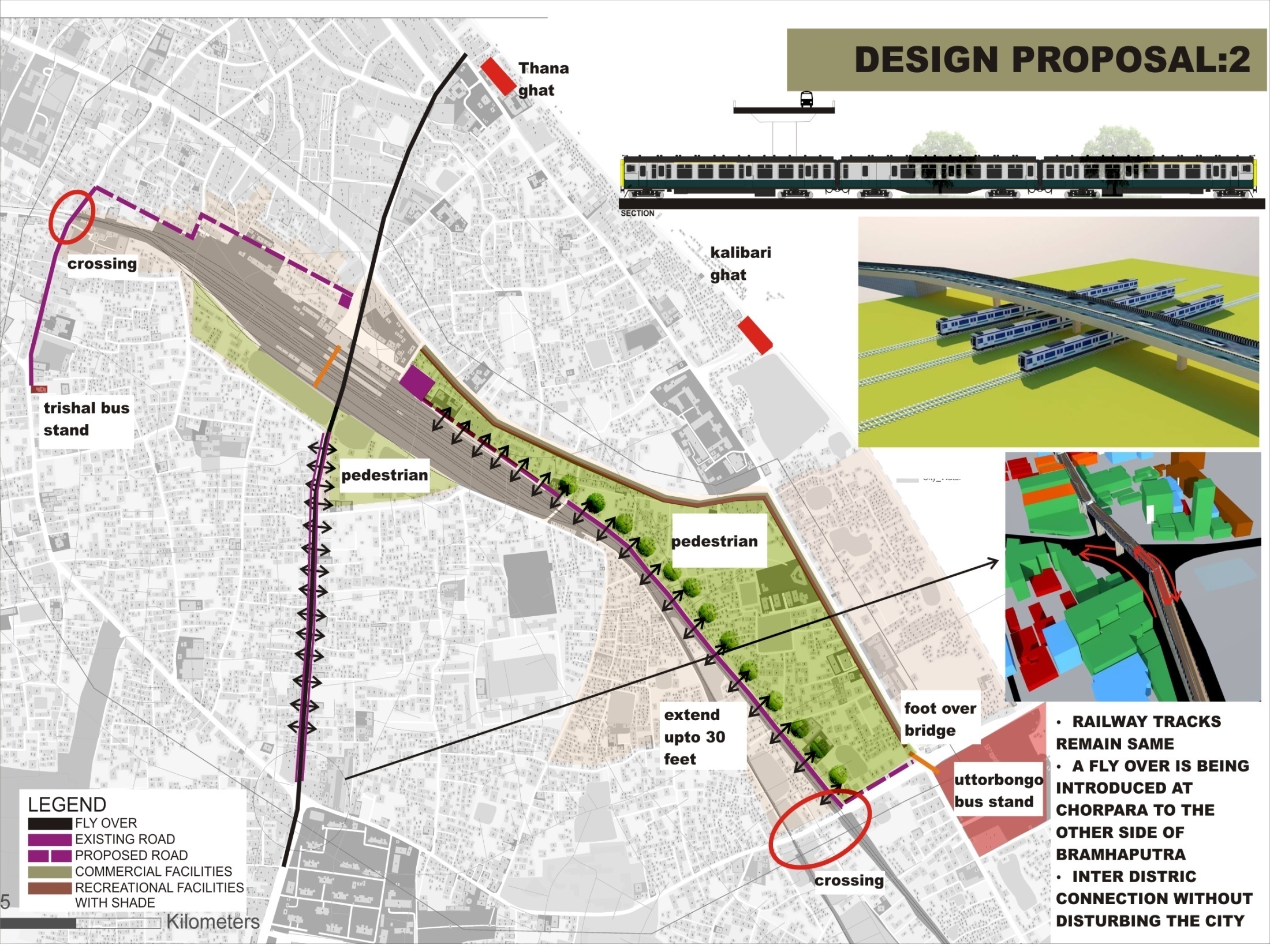 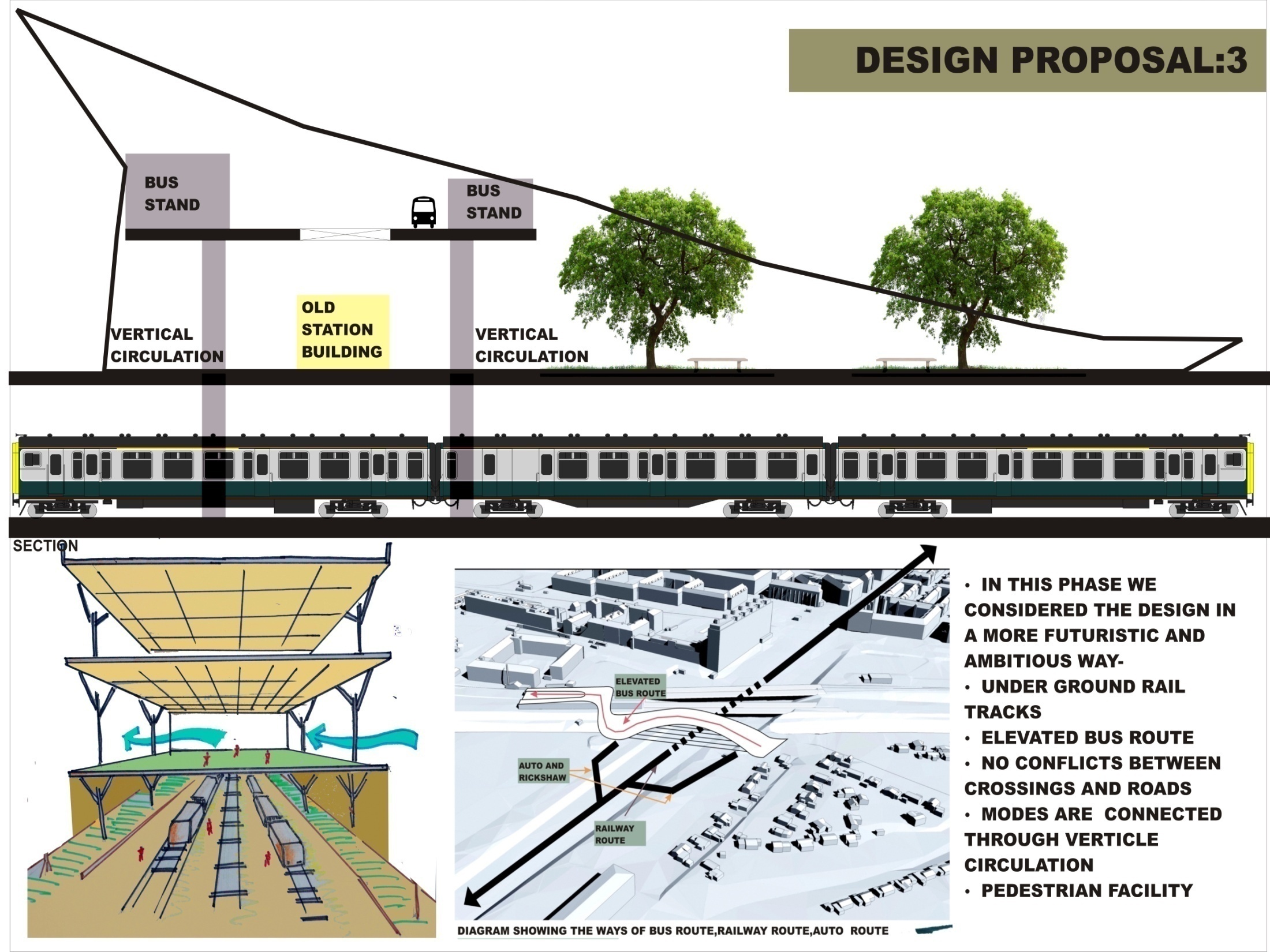 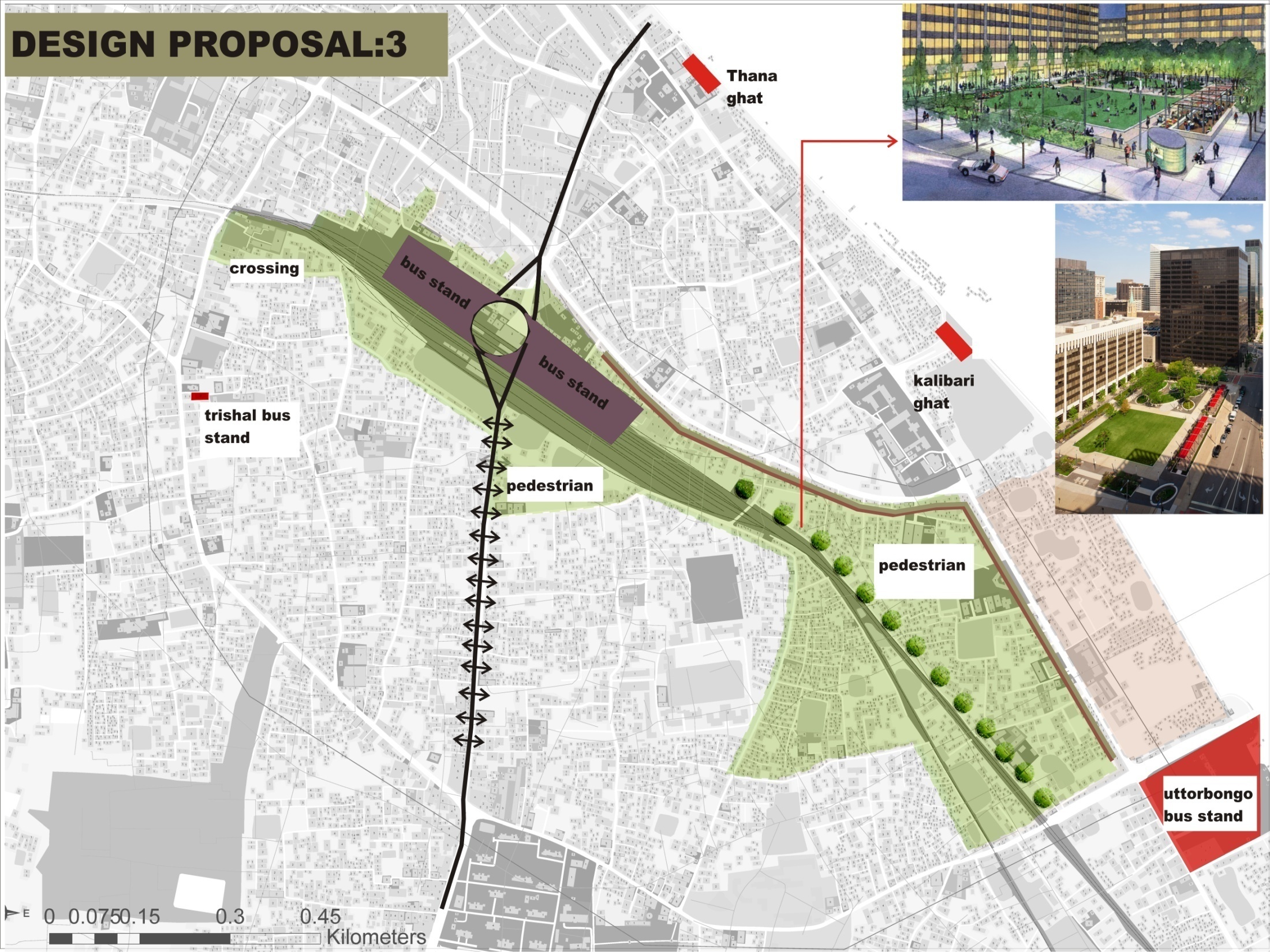 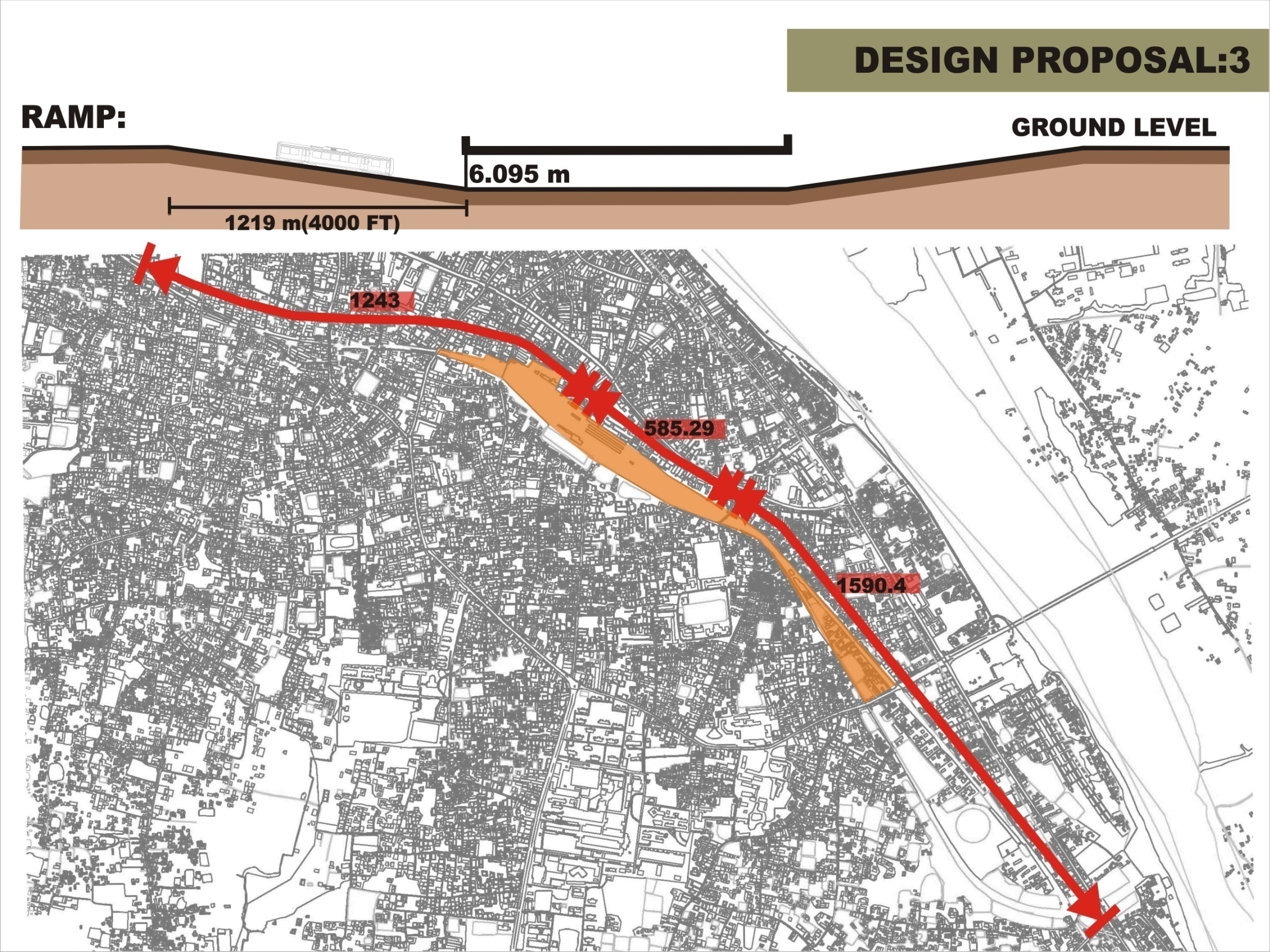